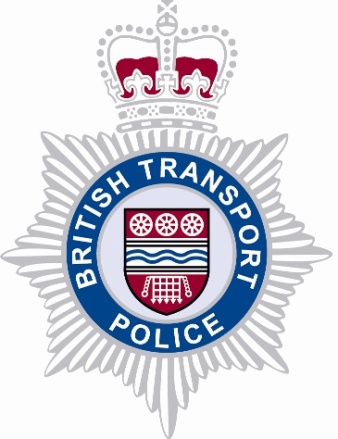 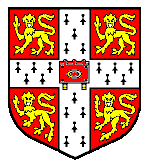 4th International Evidence Based Policing Conference
5 July 2011
London Underground Crime Data (2009-2011)
&
Operation “BTP-LU-RCT”
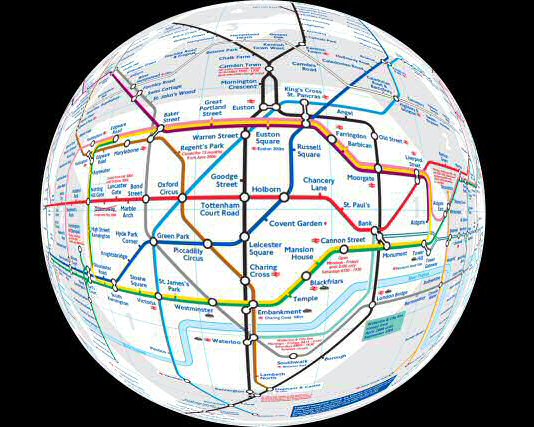 Barak Ariel  &  Lawrence Sherman
79,694 Reported Incidents / 40,484 Crimes
2-year + Period 	01/01/2009 – 28/02/2011

Across London Underground

Hot Times
Hot Stations
Hot Lines
Hot Platforms

Big Questions: 
	Time and Space concentrations of crime
Concentration of Crime in Time
N in 2009 = 19,639          N in 2010 = 17,937
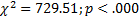 25% of time (6 hrs) accounts for over 45% of all crimes per day
Day of the Week X Hour of Day
12 hours in these 4 days account for 26.2% of all LU crime
Concentration of Crime in Space
Crimes in Stations but NOT on Trains 2010
33 Stations (out of 334) produce 50% of all hard crimes* in London Underground







* violence, sexual assaults, drugs, criminal damage, robbery, public disorder
Crimes On Trains only (2010)
Crimes on Platforms ONLY 2010
5% of platforms (n=15) produce 33% of all hard crimes
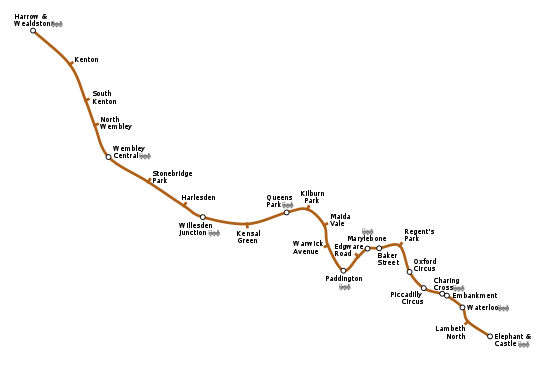 12
6
2
3
10
21
4
3
3
5
29
4
18
2
0
8
6
29
270
108
3
32
Bakerloo Line - Train & Platform  crimes 2010 Data (n=588)
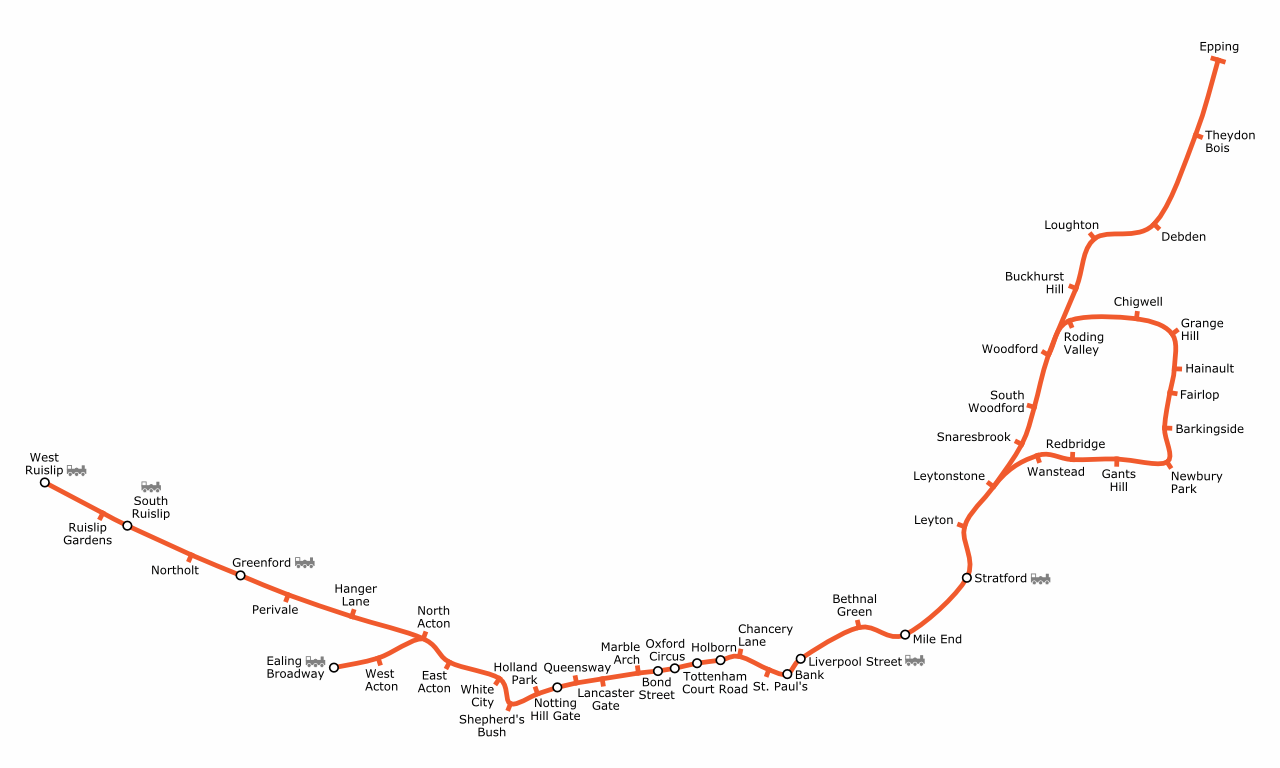 23
3
4
23
3
2
3
39
71
12
6
4
6
3
20
40
3
10
10
26
4
8
195
44
8
4
27
12
78
35
180
5
8
18
16
165
7
33
130
39
42
96
14
33
46
Central Line - Train & Platform Crimes 2010 Data (n=1195)
Is the LU a safe place?
LSOA vs. LU Stations May 2011
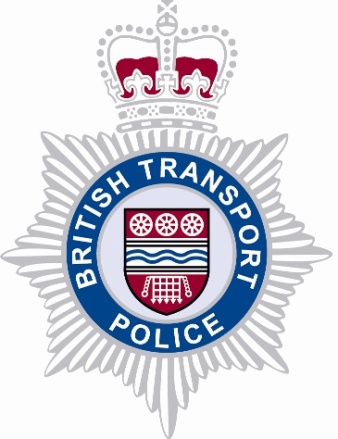 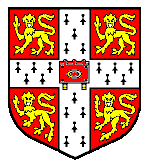 Operation BTP-LU-RCT
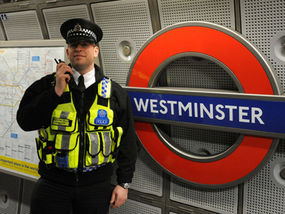 Research Hypthesis:
Police patrol in high-volume hotspots of crime in London Underground Platforms will reduce the frequency of reported crimes, compared to control conditions
 
Variations in Treatment:
patrol of a single police officer in hotspots 
patrol of a team (2) of police officers (1 PC and 1 PCSO) in hotspots
Overall Design of RCT
Focus on top 150 Hot Platforms

Random allocation of patrol to treatment and control conditions:

premium service I (one officer; n=60)
premium service II (two officers; n=30)
Control group (business as usual; n=60)


Visit each experimental site for 15 Koper minutes, every 120 minutes, during hot hours, for 6 months.
Plan A				        Plan B
Select the hottest 300 LU platforms  


Look at all crime types



Block Random Assignment of hot platforms to three experimental groups

A 12-months intervention period, with 24- months follow-up
Select the hottest 150 LU platforms  

Define hotspots by location of hard-crimes only, in order to achieve 95% accuracy  

Cluster Random Assignment of hot 4-6 platforms that are closer to one another, to three experimental groups

A 6-months intervention period, with a 12- months follow-up
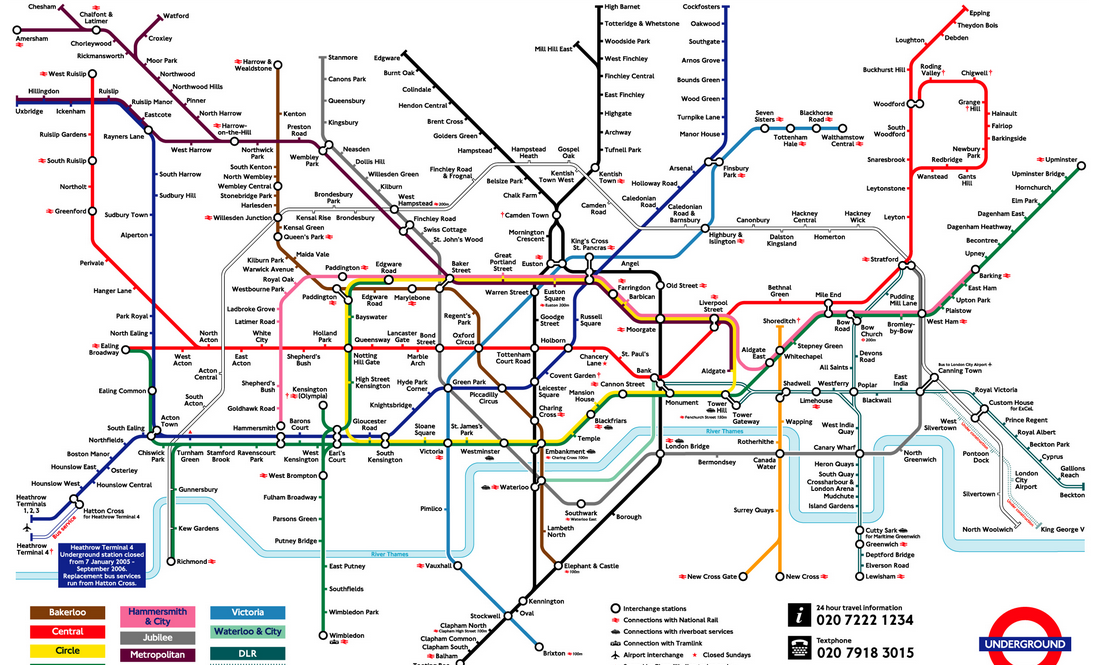 Exp’t Group 1
Top 60 Hotspots
Exp’t Group 2
Control
Treatments:                             Each patrolling unit:
Visible patrolling;      proactive policing
"directed-saturation patrol"

3 experimental groups:
	 0 officers (n=60)
	 1 officer(n=60)
	 2 officers (n=30)

6 Hours of patrolling during hot hours (4-10PM)

60 participating officers
15 Koper Minutes at a hotspot + 5 minutes travelling time between hotspots

Visit each hotspot receives every 120 (3 times per shift)

Every patrol unit can visit 15 hotspots per shift
Planned Analyses
(Before-After) number of crimes at hotspots

Diffusion of benefits / displacement to: 
Catchment platforms within participating stations
Catchment stations in geographical proximity 

Subgroup analyses, within distributions of 
Crime volume 
Passenger volume  

Cost-Benefit Analyses

Longitudinal interviews of constables: power-holder legitimacy
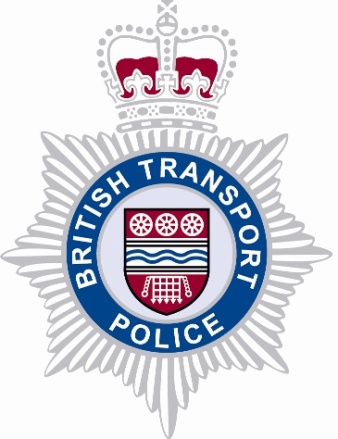 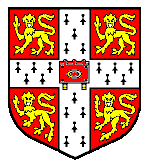 4th International Evidence Based Policing Conference
5 July 2011
London Underground Crime Data (2009-2011)
&
Operation “BTP-LU-RCT”
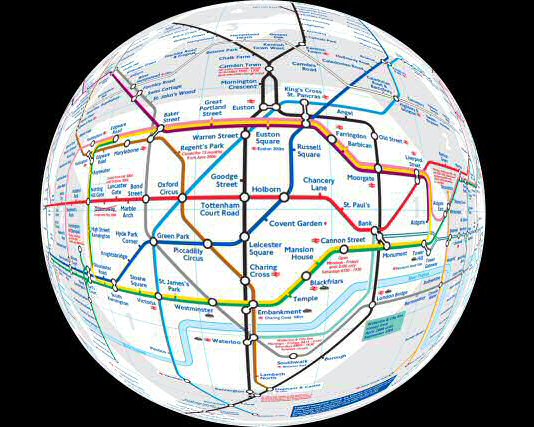 Barak Ariel  &  Lawrence Sherman

ba285@cam.ac.uk